Inovācijas skābētu kāpostu sulas pārstrādē
Liene Jansone
 Zanda Krūma, Solvita Kampuse

Pārtikas Tehnoloģiju fakultāte Latvijas Lauksaimniecības Universitāte
Projekta Nr. 18-00-A01612-000020
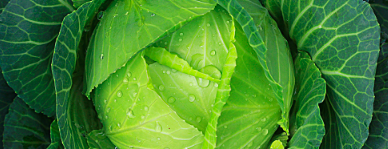 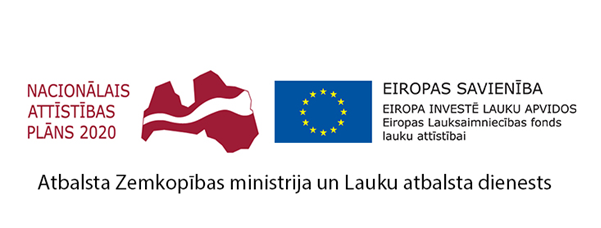 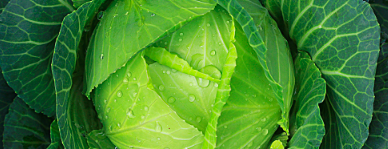 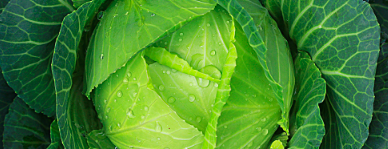 GalviņkāpostiBrassica oleracea var. capitata
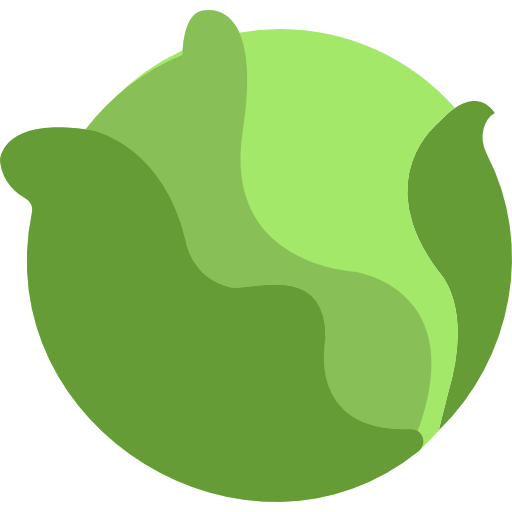 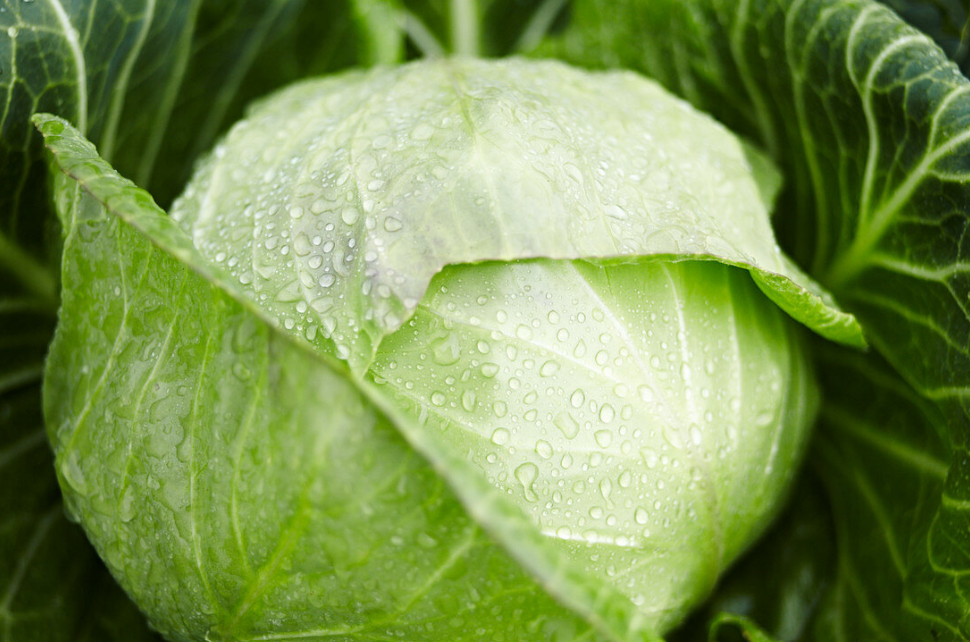 Kulturaugs 1000 g.p.ē.
2019. gadā 53 000 t, 2000 ha
Krustziežu dzimta
Šķirnes
Audzēšana
Lietošana
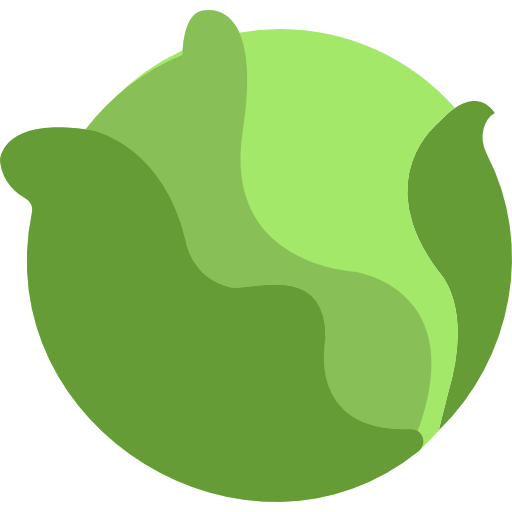 [Speaker Notes: Divdīgļlapu klase, krustziežu dzimta, kāpostu ģints, galviņkāpostu pasuga
Cieši saaugušas lielas lapas uz kacena, 05 - 4 kg, zaļi, violeti, balti
Šķirnes iedala - agrās/vēlās, baltās/sarkanās
Ērti audzējami, nepieciešams vien gaisma un mitrums
Kā kultūraugs jau 1000 g. p.m.ē., Latvijā 11-13. gadsimtā
Izmanto svaigus, skābētus, zupās..
Latvijā (2019.g.) izaudzē 53 000 tonnas 2 000 ha.]
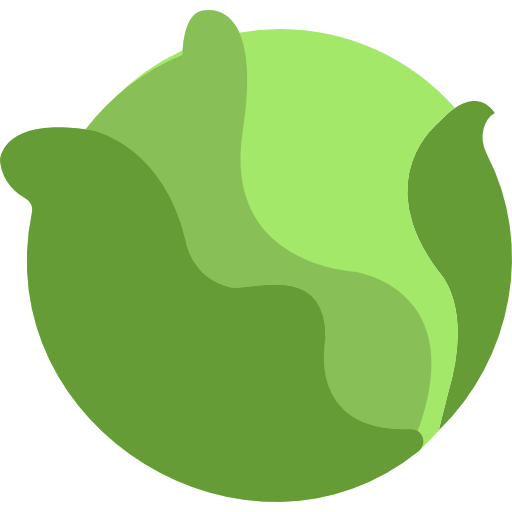 Galviņkāpostu ķīmiskais sastāvs
Ūdens 90-92 g 100 g⁻¹
Ogļhidrāti
Vitamīni
Minerālvielas
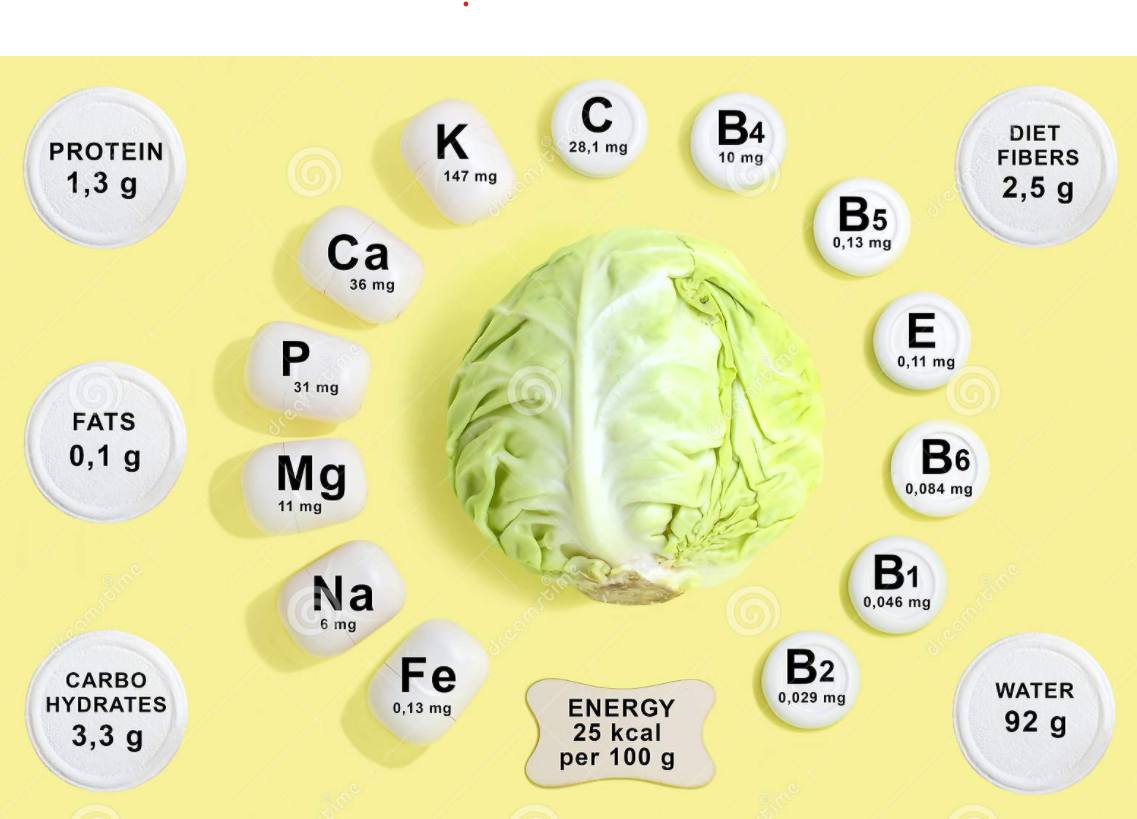 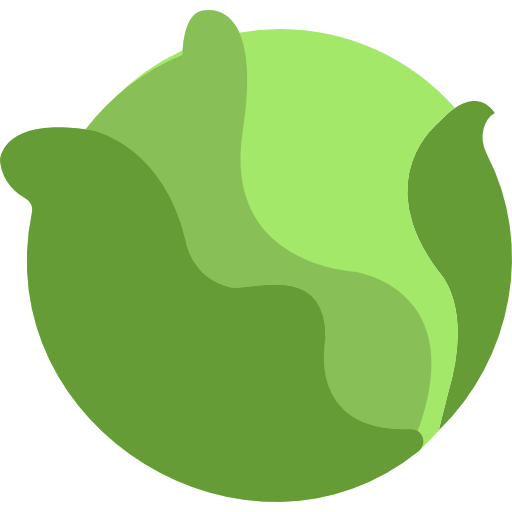 Fermentācijas jeb skābēšanas process
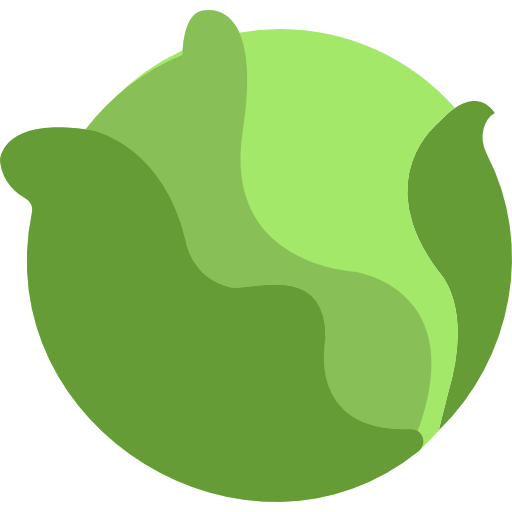 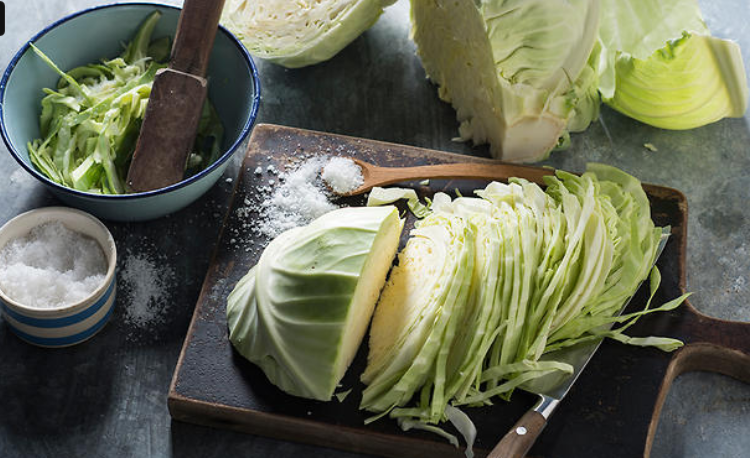 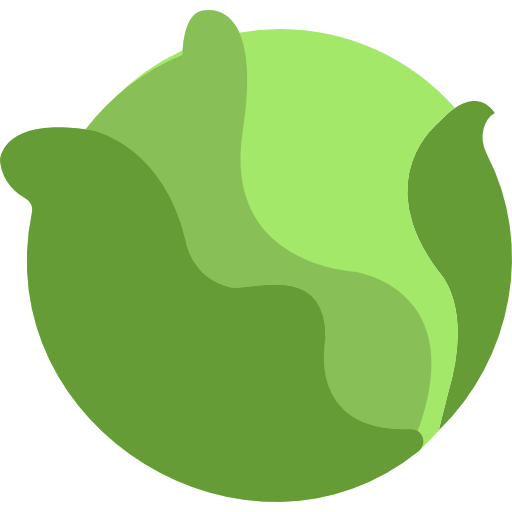 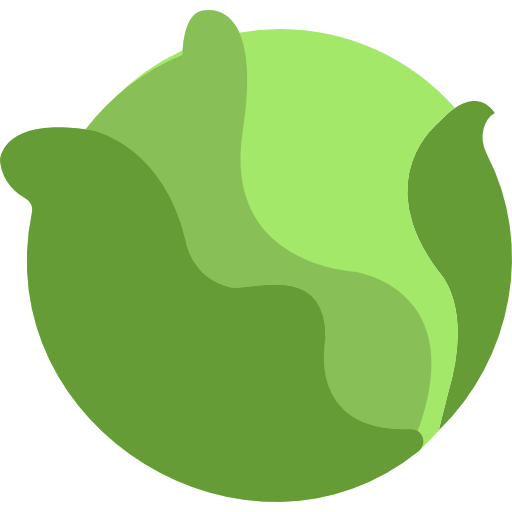 Skābētu kāpostu ķīmiskais sastāvs, 
C vitamīns, (mg 100 g-1 DW)
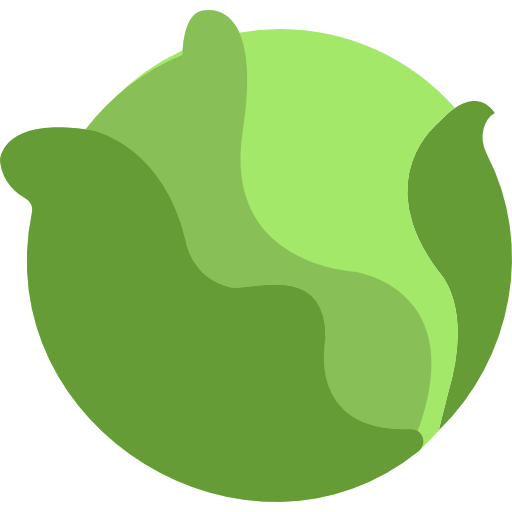 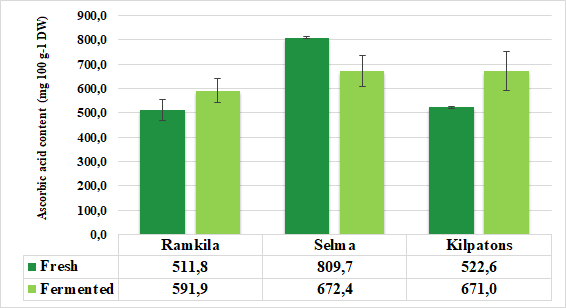 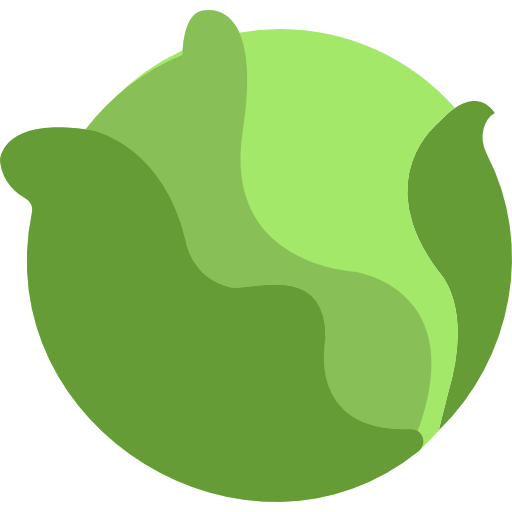 Svaigi
Skābēti
Skābētu kāpostu ķīmiskais sastāvs, kopējo fenolu daudzums (mg GAE 100 g-1 DW)
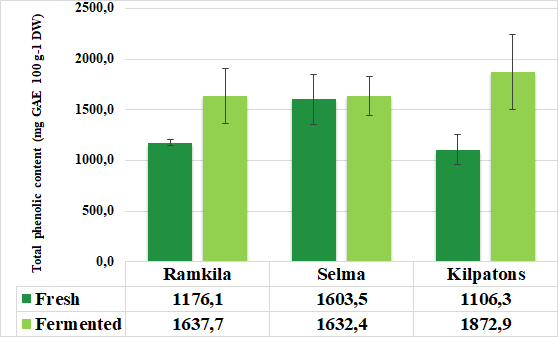 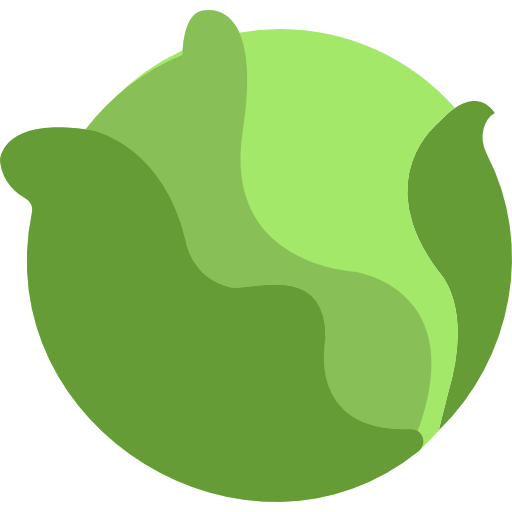 Svaigi
Skābēti
Skābētu kāpostu sula – ražošanas blakus produkts
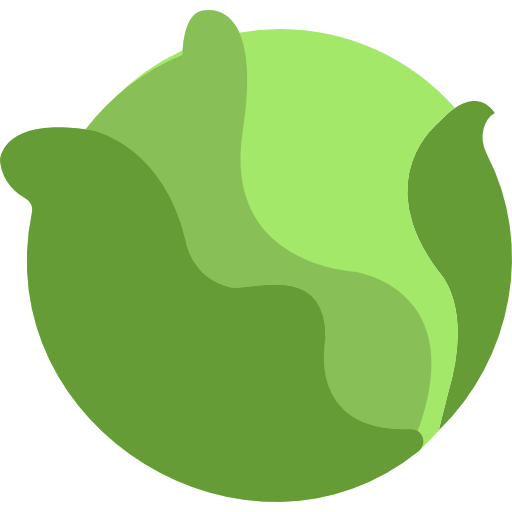 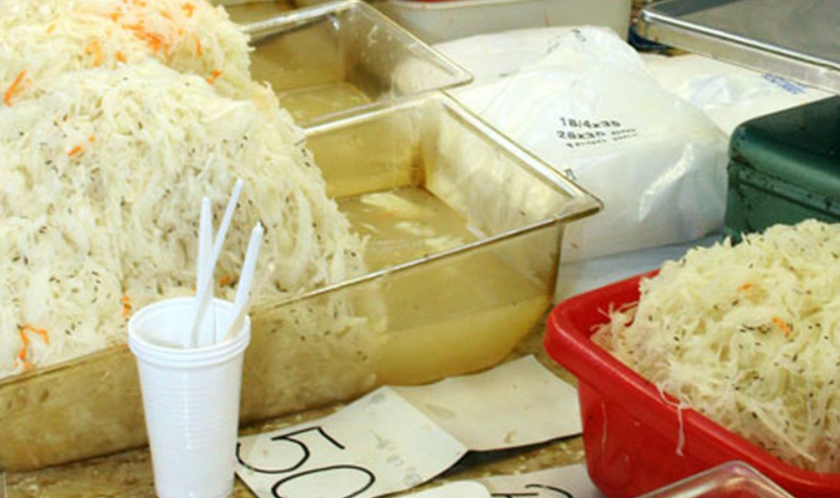 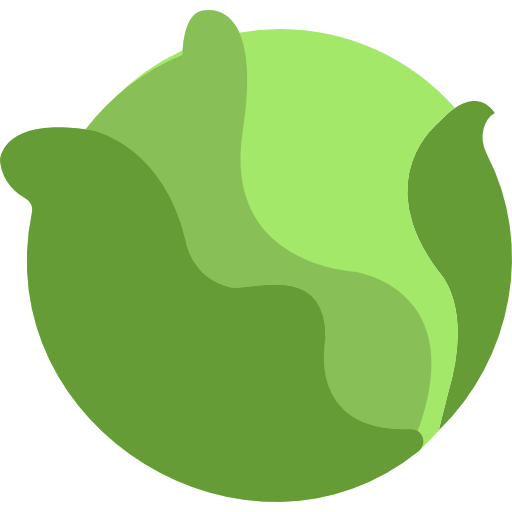 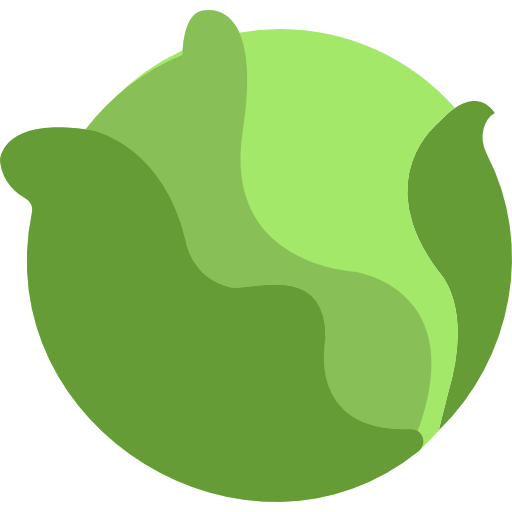 Inovatīvi kāpostu pārstrādes produkti
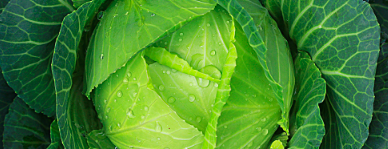 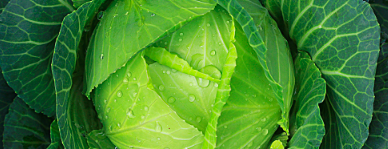 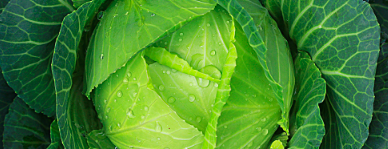 Koncentrēta skābētu kāpostu sula
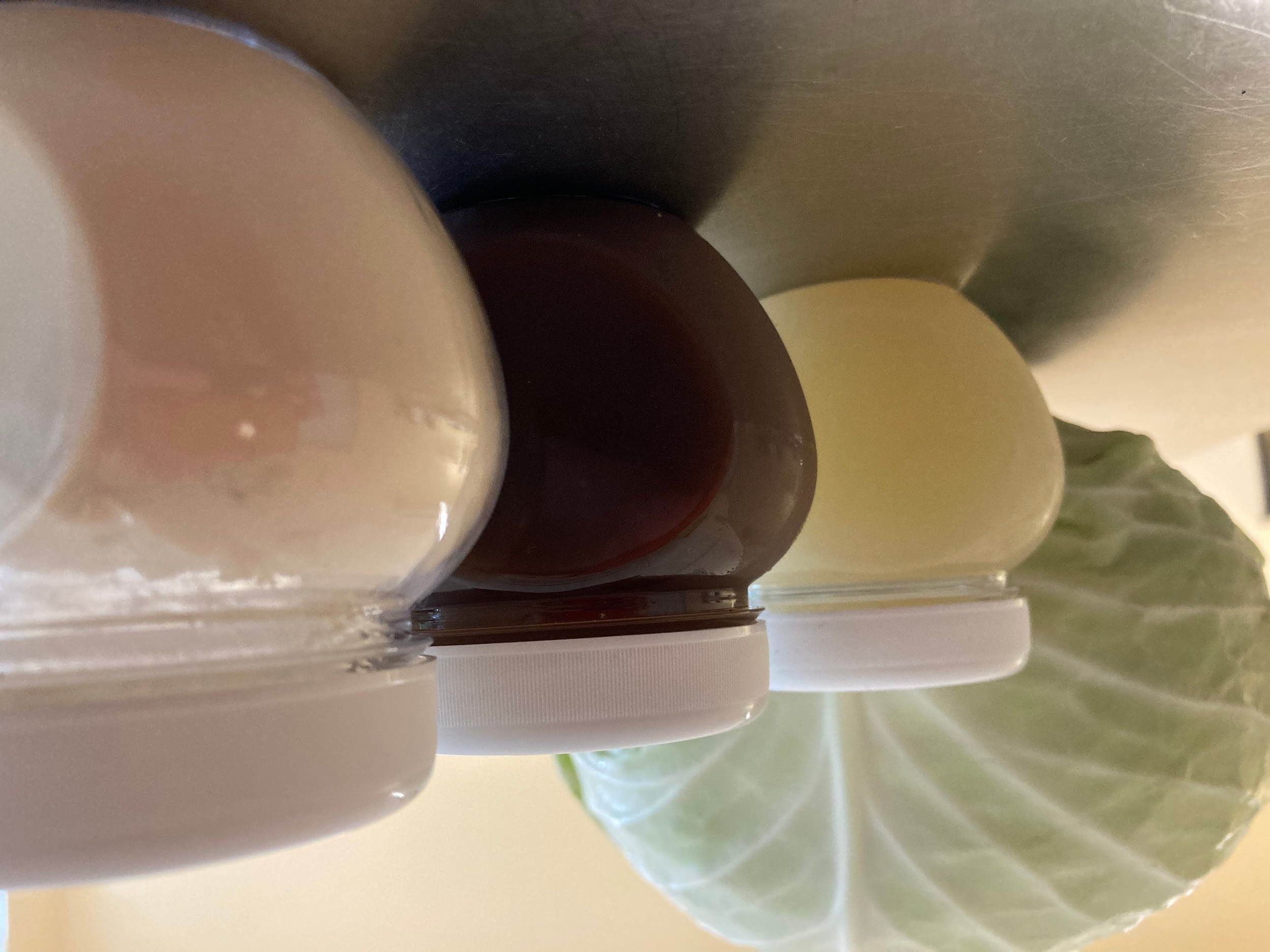 Rotācijas un vertikālā tipa ietvaices iekārtas
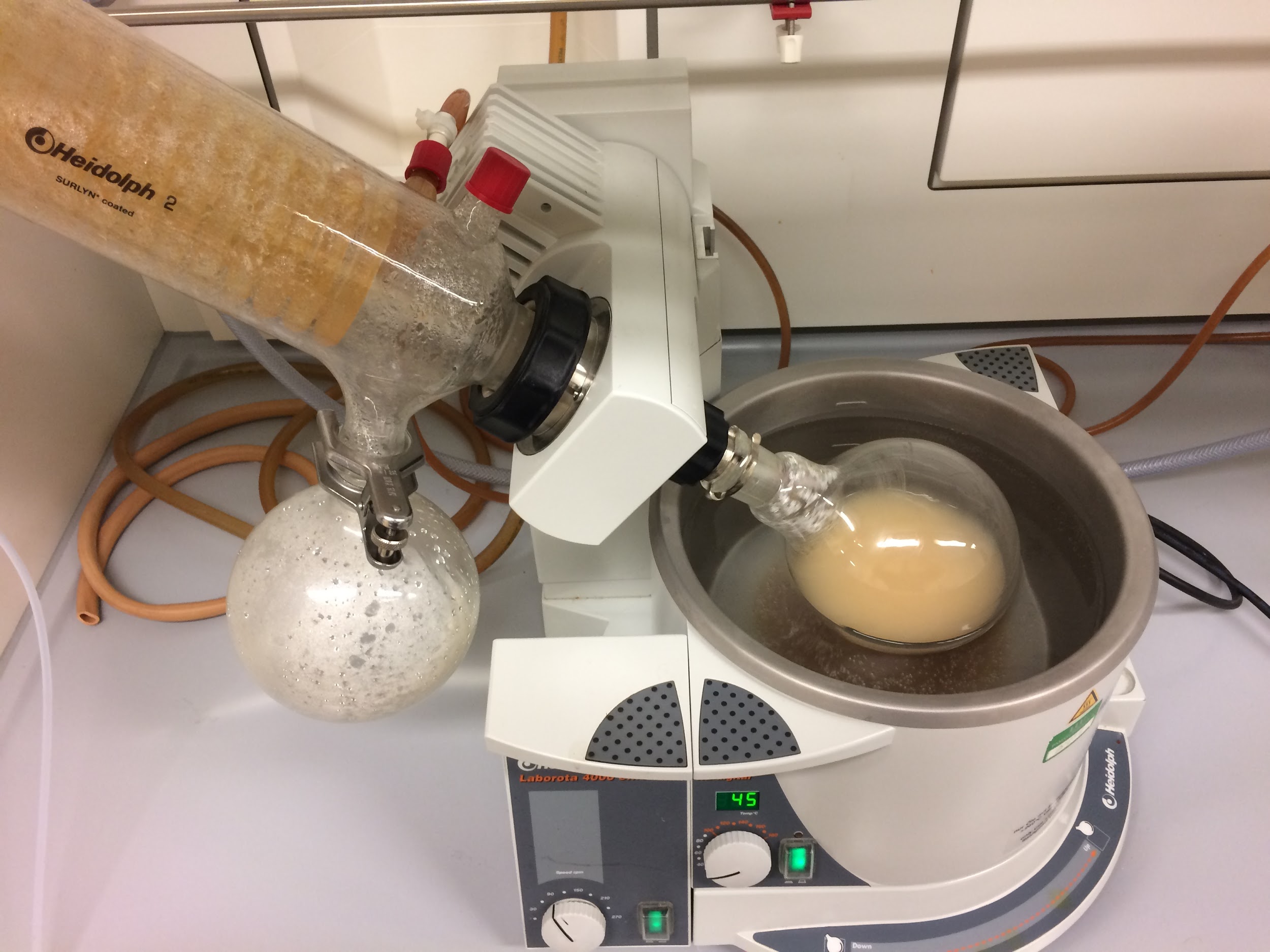 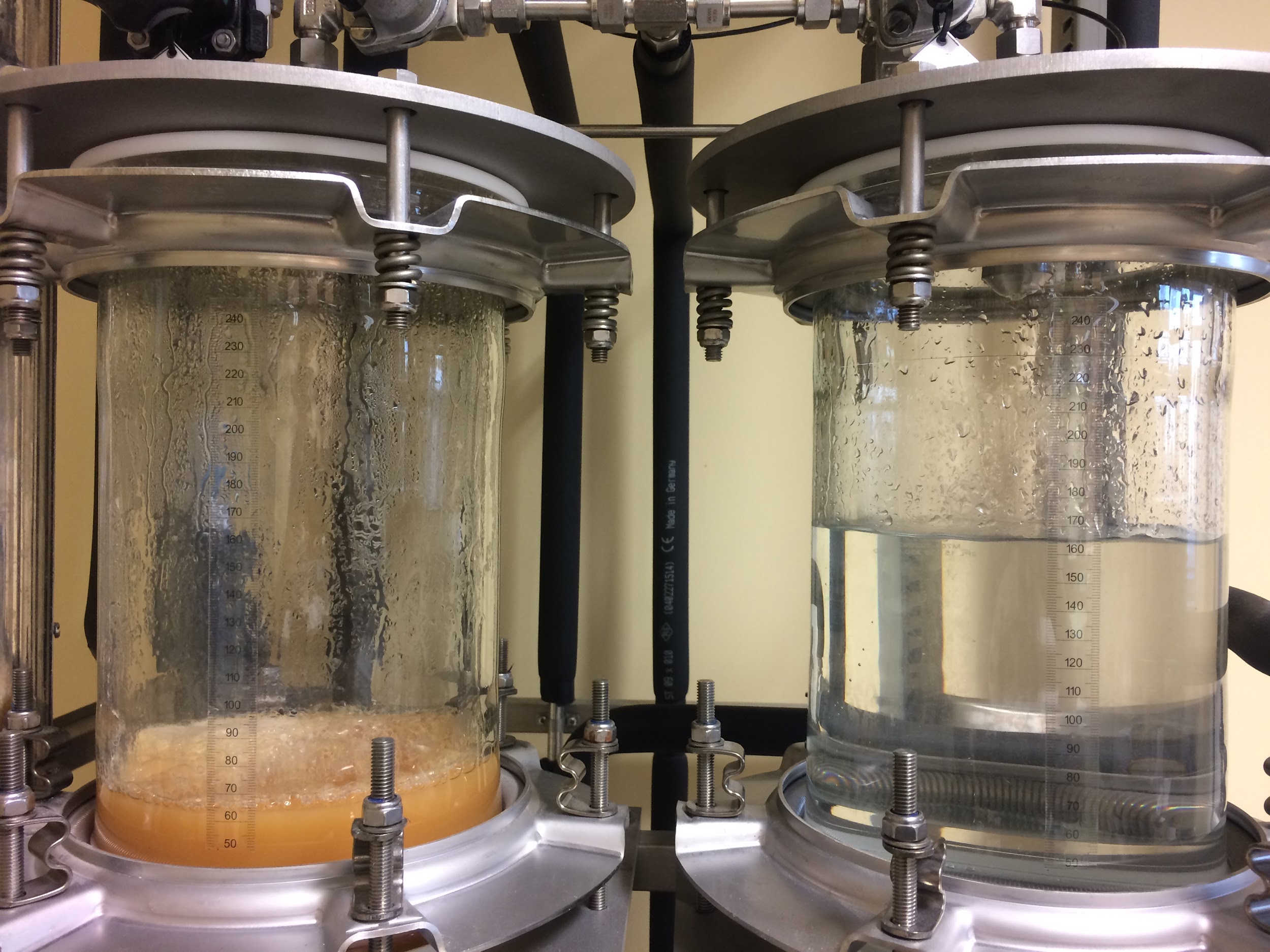 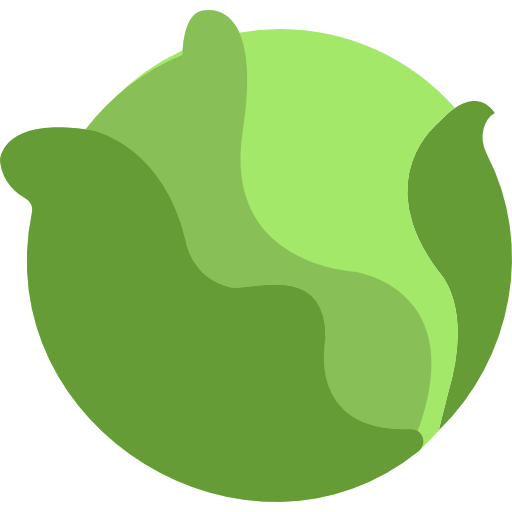 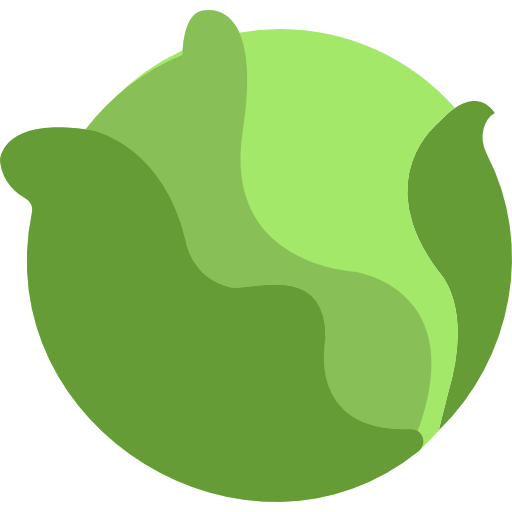 Koncentrāts kā ieraugs. Vorčestere?
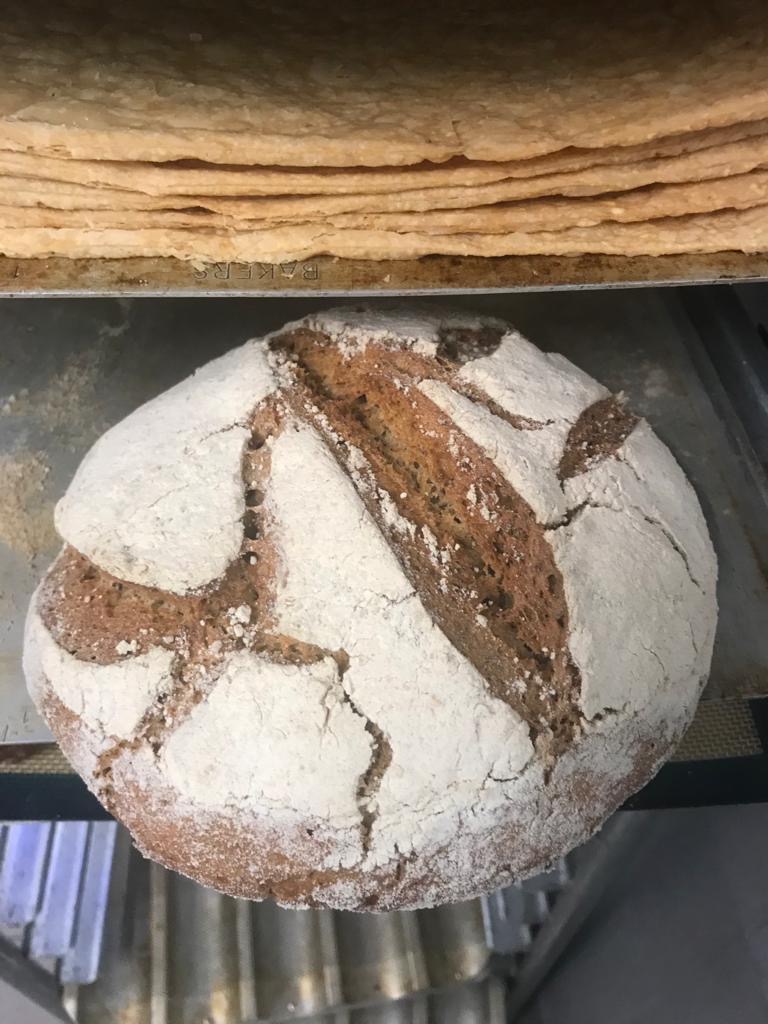 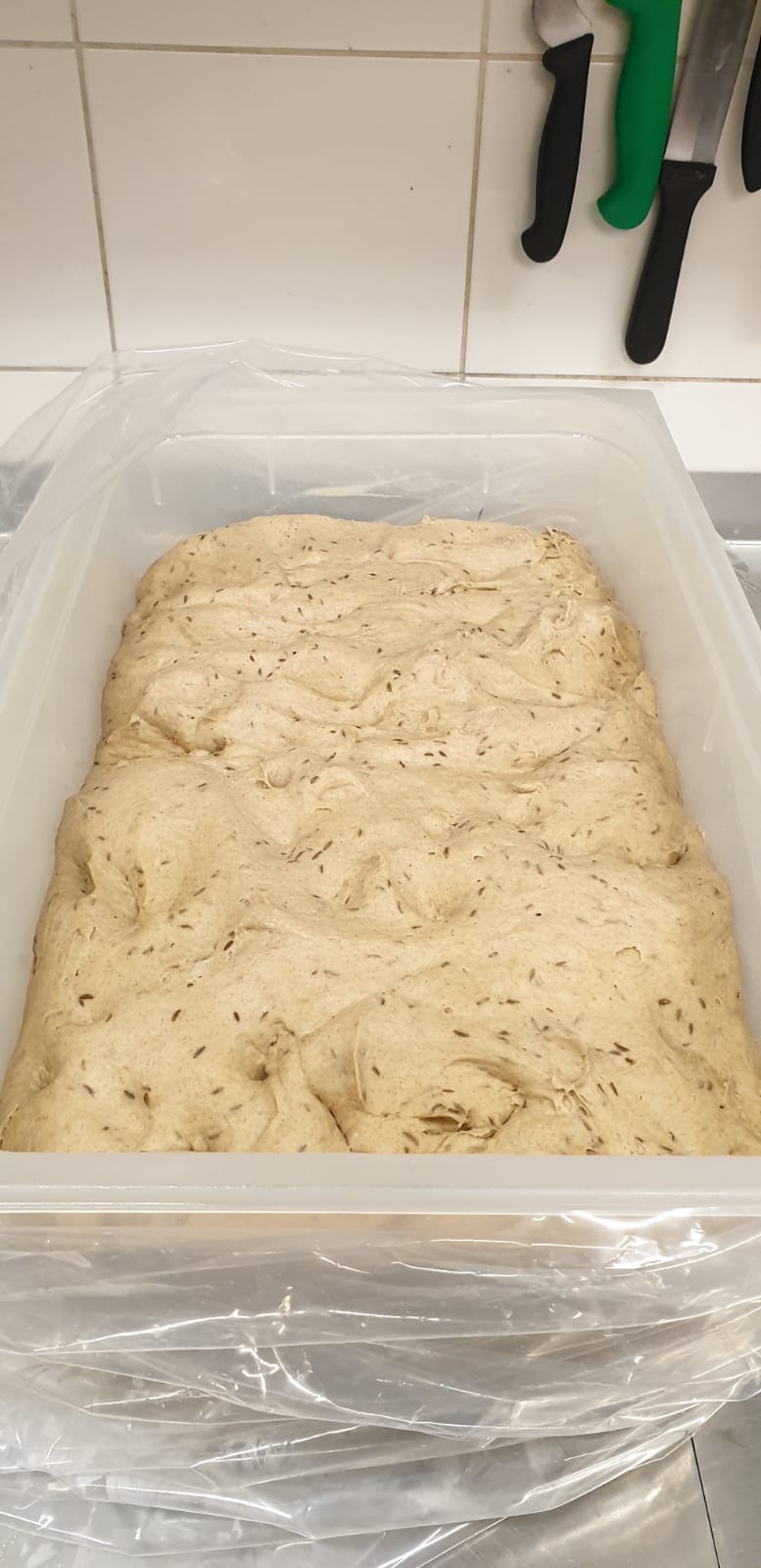 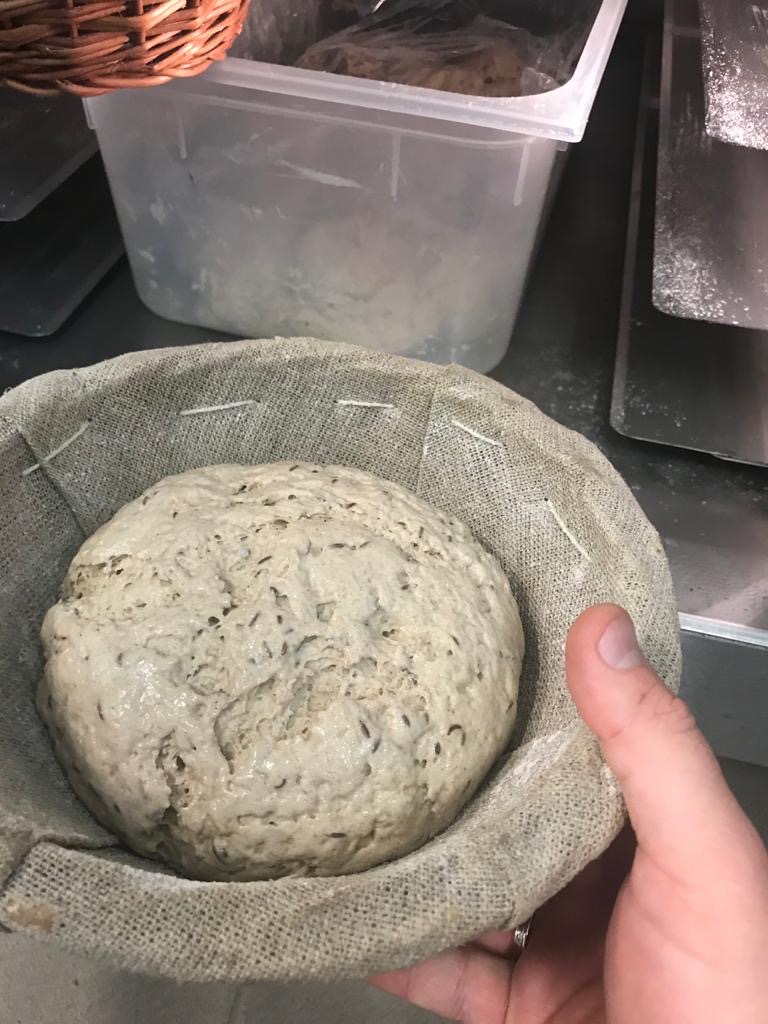 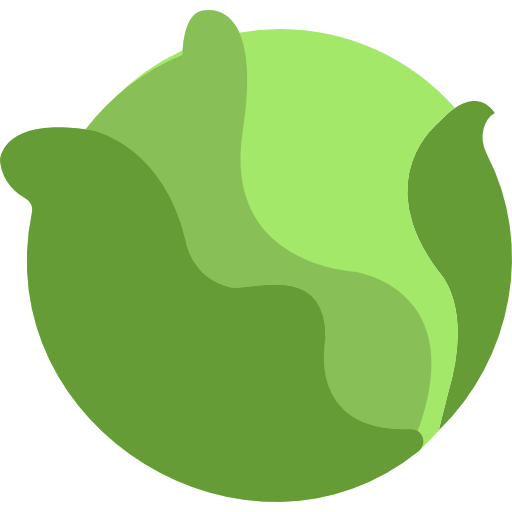 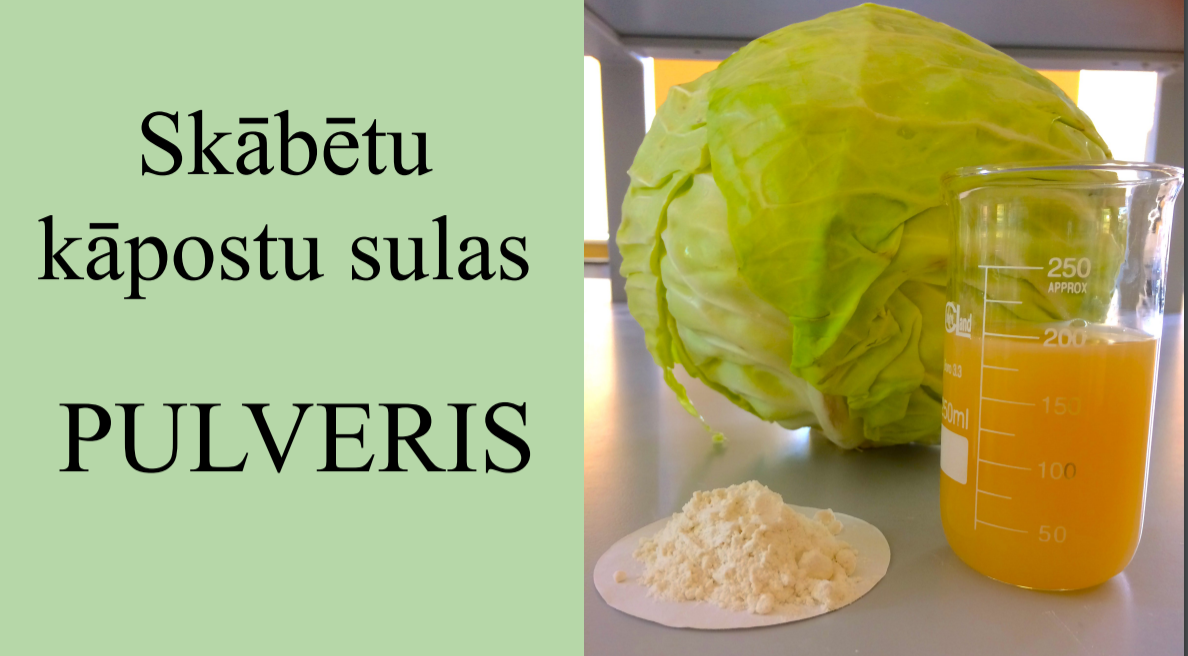 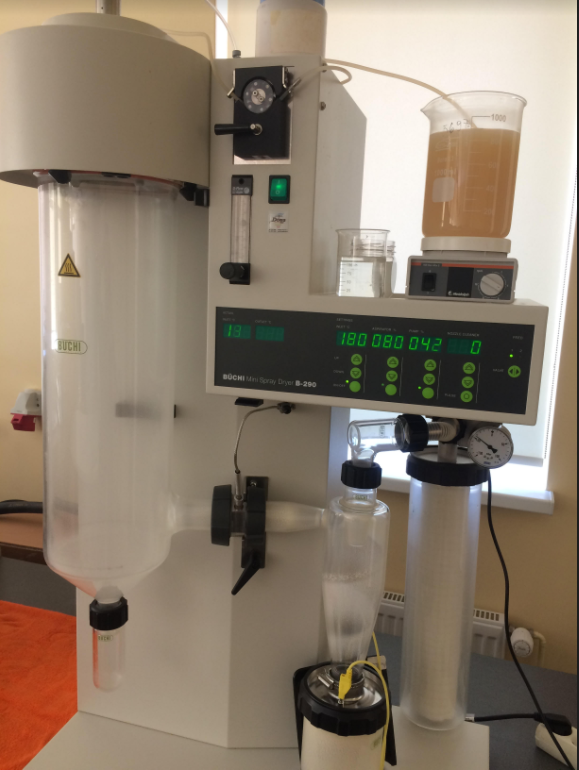 Izsmidzināšanas tipa kalte
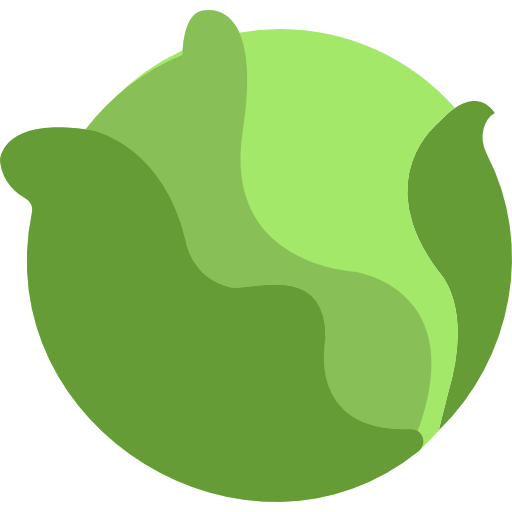 Skābētu kāpostu sulas pulvera pielietojums
Maizes ceptuvē - rudzu - sēklu maizīte, ķimeņu“radziņš”
Gaļas pārstrādē - desas, kupāti
Kartupeļu čipšu ražošanā - garšas nianses
Kosmētikā - vannas bumbas, sausās ziepes
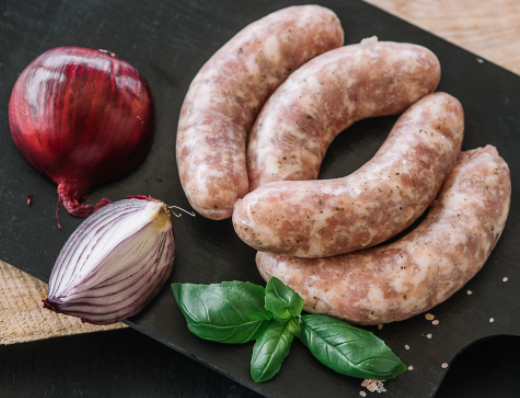 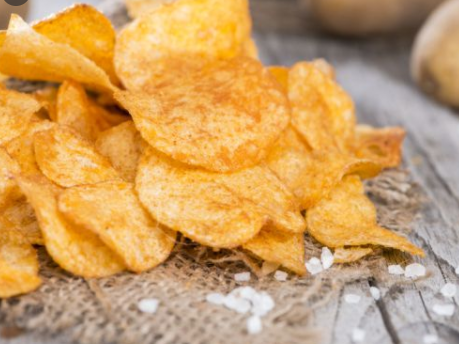 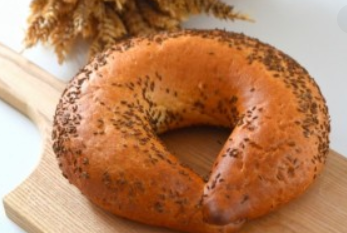 Noslēgumā
Kāposti – svaigi, skābēti, štovēti – bagtātīgs, pieejams dabas dots uztura bagātinātājs
Inovatīva pieeja dabas resursu pilnīgai izmantošanai
Lai top!
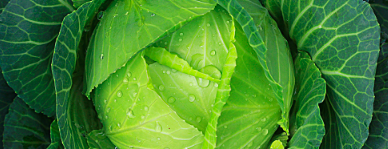 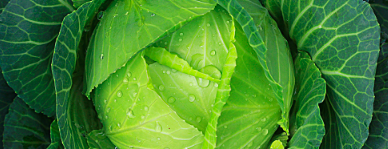 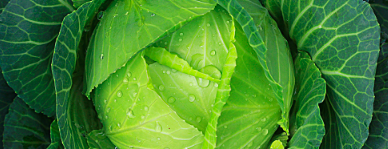 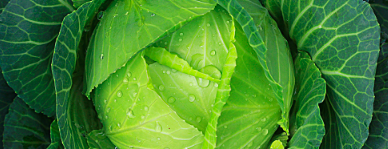 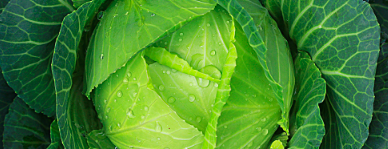 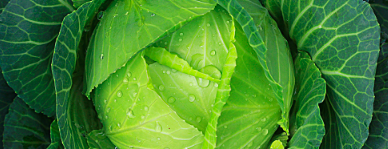 Paldies!
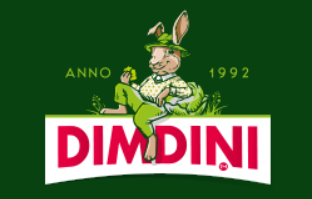 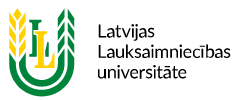 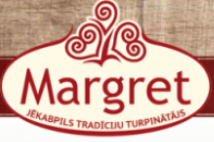 SIA «Cosmetic Lab»
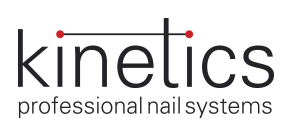 SIA «Dimdiņi Agro»
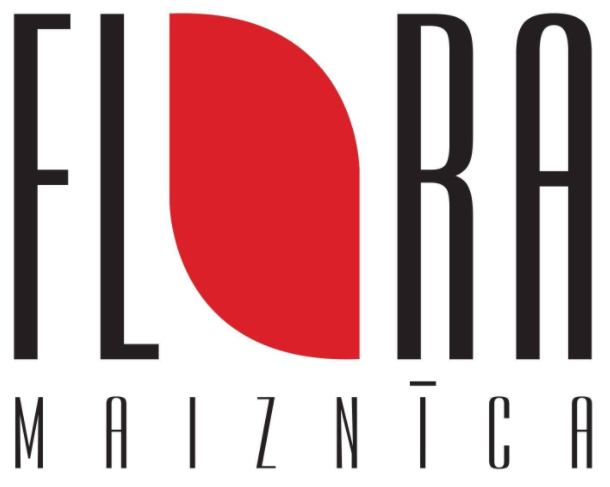 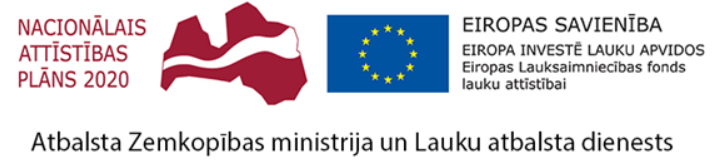